Data Mining Applicationsin Robotics Engineering
Blink Sakulkueakulsuk
References
D. Wilking, and T. Rofer, Realtime Object Recognition Using Decision Tree Learning, 2005
	http://www.informatik.uni-bremen.de/kogrob/papers/rc05-objectrecognition.pd
J. Li, Q. Pan, and B. Hong, A New Approach of Multi-robot Cooperative Pursuit Based on Association Rule Data Mining, 2009
	http://cdn.intechopen.com/pdfs-wm/6967.pdf
A. Ravankar, Y. Hoshino, T. Emaru, and Y. Kobayashi, Robot Mapping Using k-means Clustering Of Laser Range Sensor Data, 2012
	http://bncss.org/index.php/bncss/article/view/2/2
H. Lipson, Mining experimental data for dynamical invariants - from cognitive robotics to computational biology, 2010
		http://videolectures.net/ecmlpkdd2010_lipson_med/
What is Robotics Engineering?
Interdisciplinary Field

RBE = ME + EE + CS

Computer Science components
Computer Vision
Artificial Intelligence
Machine Learning

DATA MINING!!!
DM: Decision Trees
Realtime Object Recognition Using Decision Tree Learning
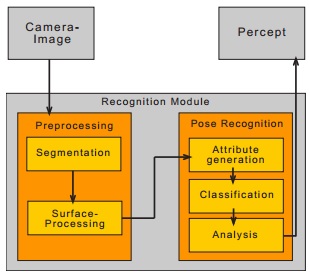 From Ref.1 page 2
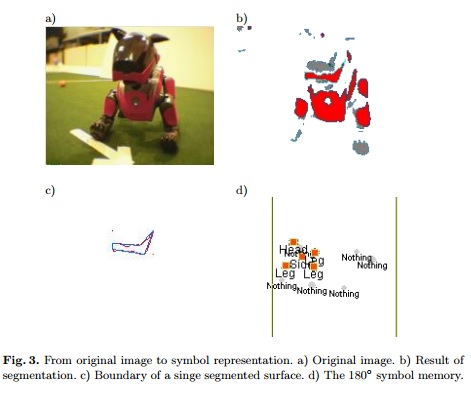 From Ref.1 page 3
DM: Clustering
Robot Mapping Using k-means Clustering Of Laser Range Sensor Data
Create a map of the environment
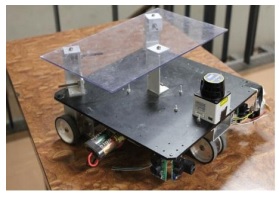 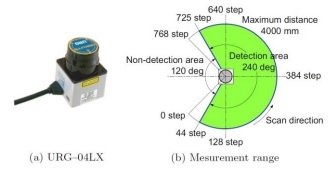 From Ref.3 page 2
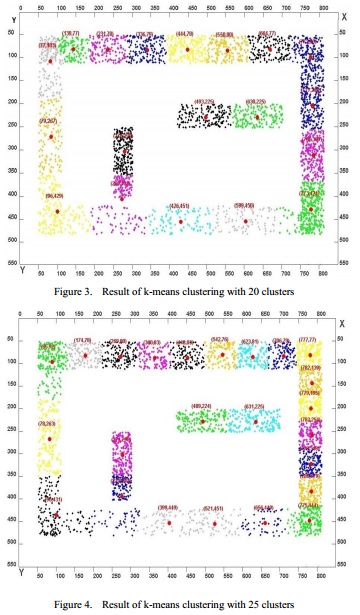 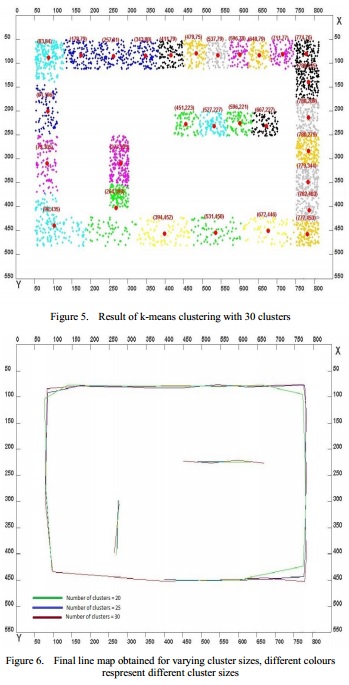 From Ref.3 page 2-3
Clustering Limitations
Not good with noise.
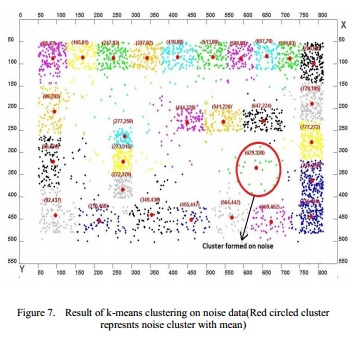 From Ref.3 page 3
Other DM Applications
Association Rules
Multi-robot Cooperative Pursuit Based on Association Rule Data Mining
The robots try to pursuit a target. Using association rules, the robots form a group.

Other applications
Mining experimental data for dynamical invariants - from cognitive robotics to computational biology
Invariants = Something that is constant in the system
Finding invariants = using unsupervised learning to find patterns